After leaving  Terra Haute, we traveled to Dayton to visit Sunwatch Village.
Andy Sawyer describing the center post feature and other important architectural features at Sunwatch as part of our orientation
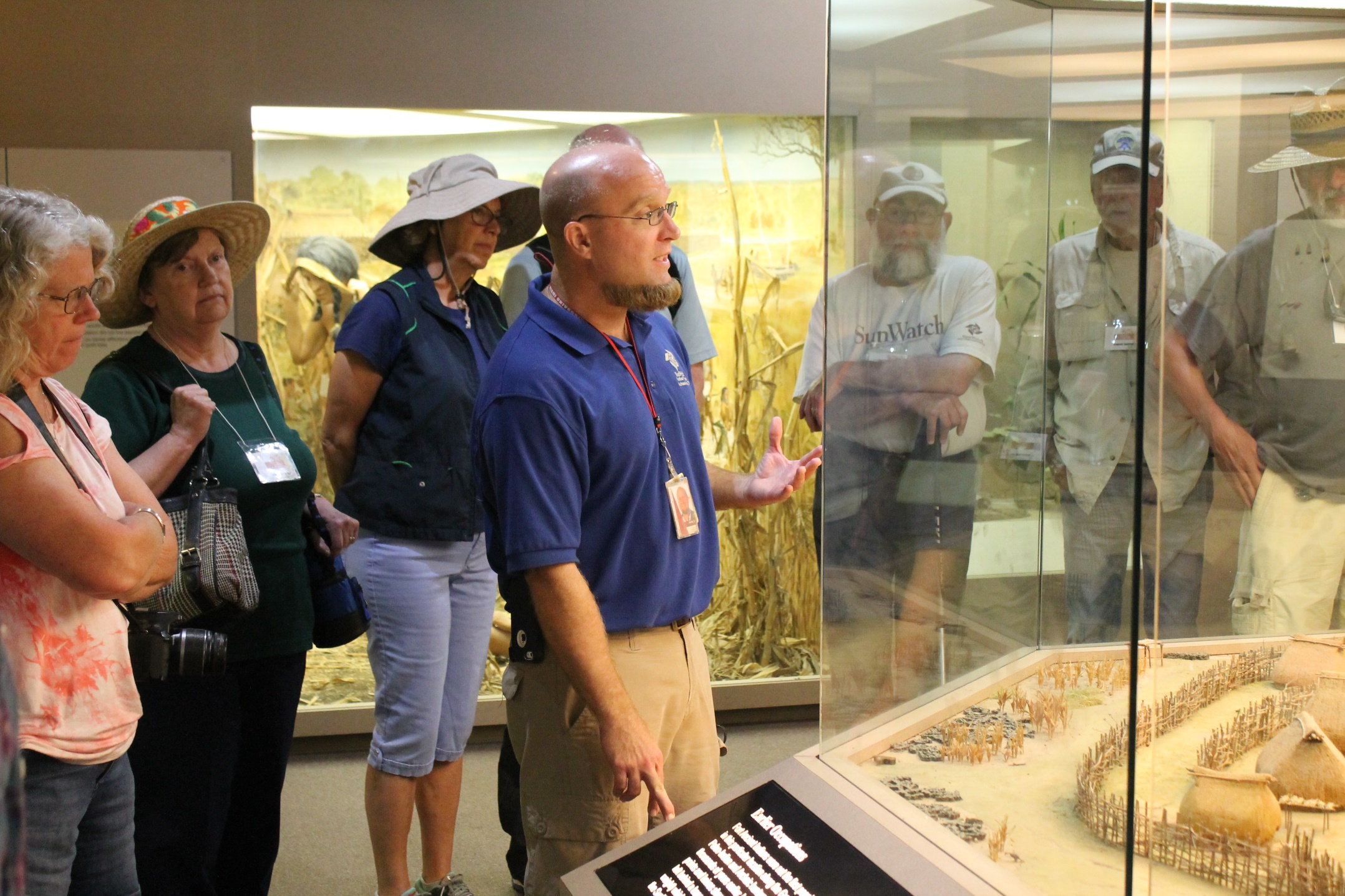 Members of the group looking at the model of Sunwatch village
Life-cycle of storage pits at Sunwatch Village
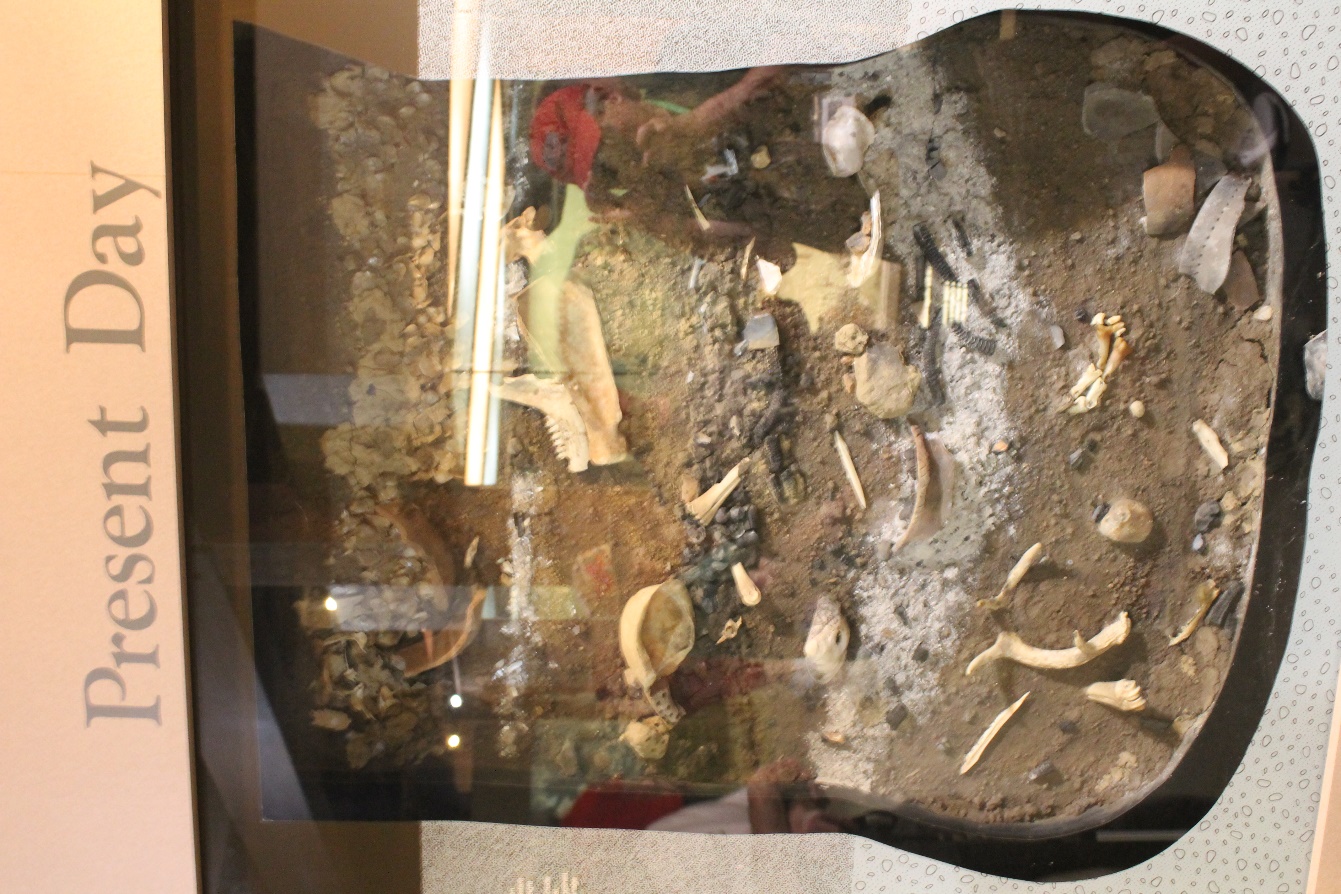 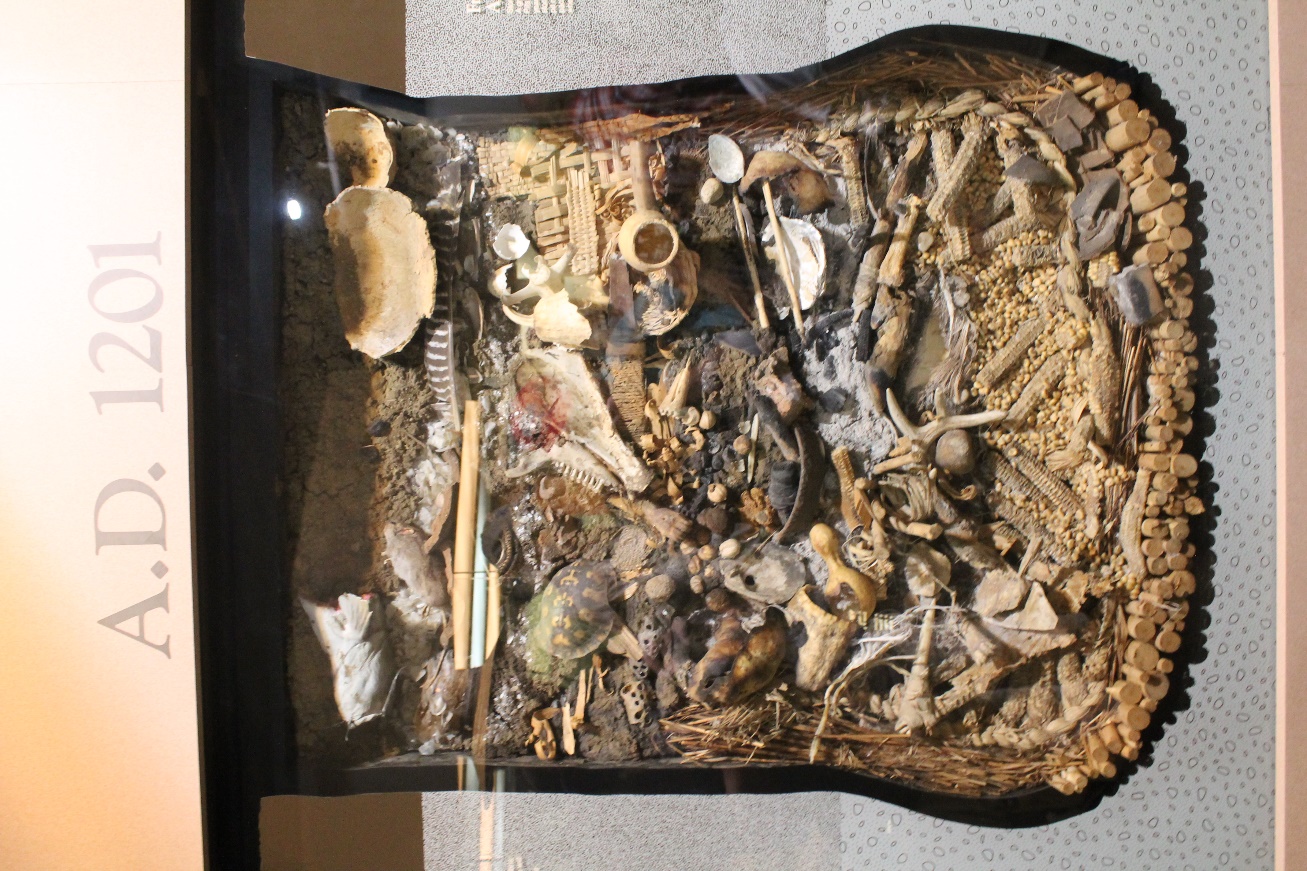 Image of partially restored palisade and dwellings
The group gathering on observation deck prior to guided tour of village
Another image of partially restored village
Andy describing the reconstruction to those on the tour
Back at California, the group had one more photograph taken.